Espaço Físico
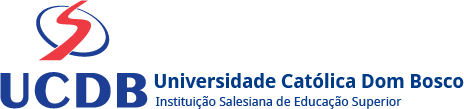 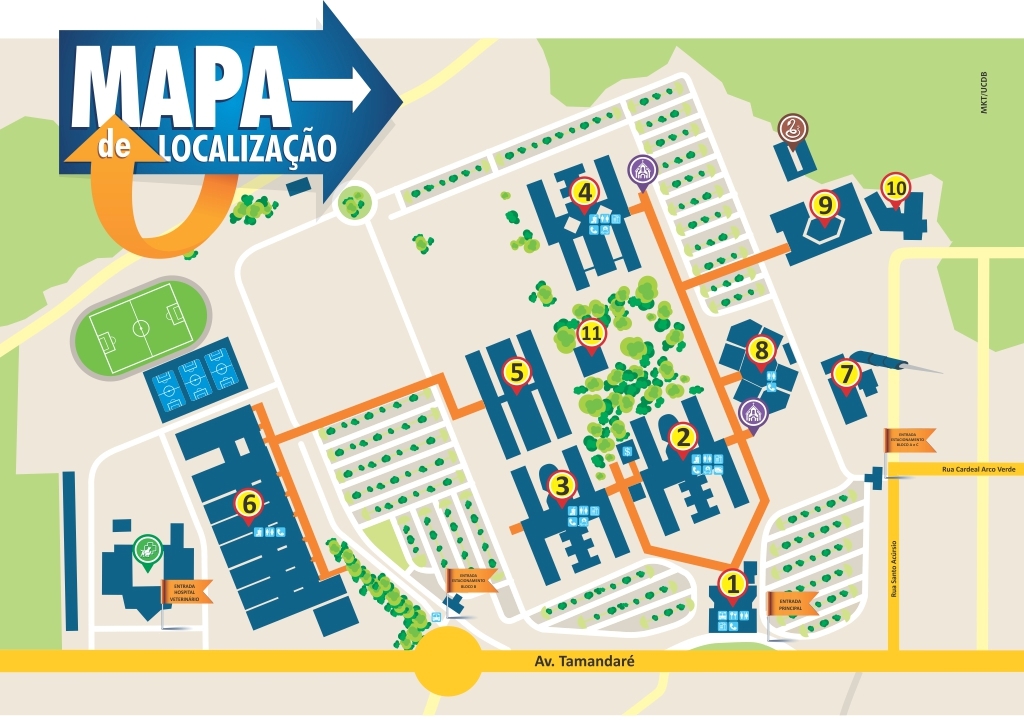 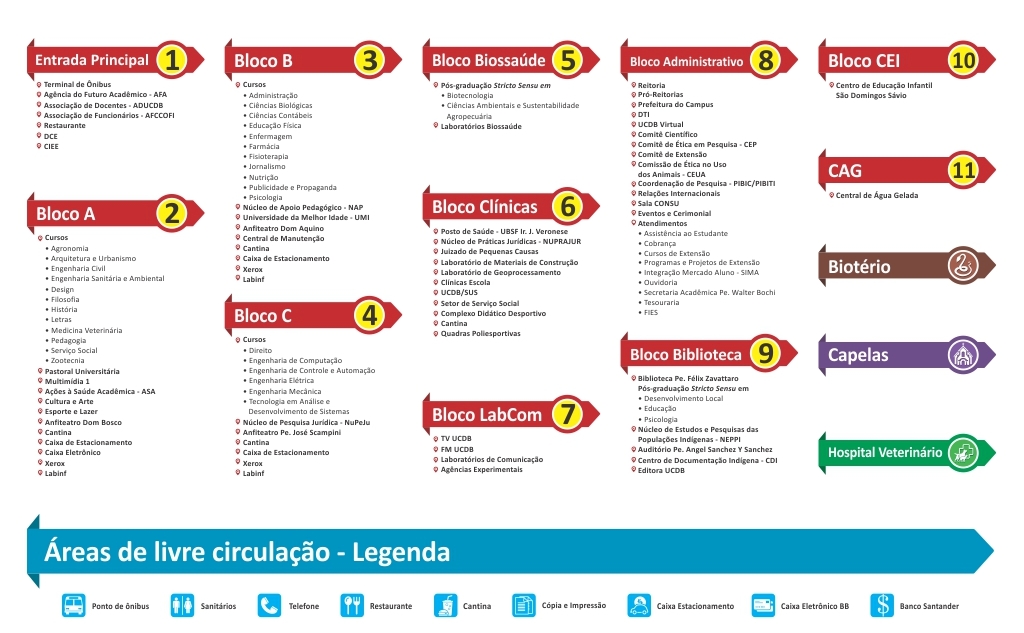 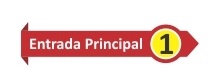 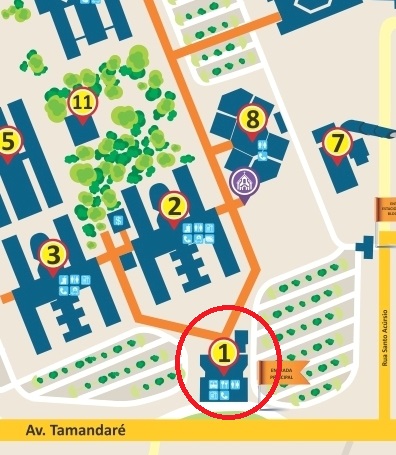 Terminal de ônibus
Linha 222 – Terminal Gal Osório
Linhas 220, 221 e 229 – Centro
Linha 474 – Terminal Júlio de Castilho


Restaurante
Entrada de Veículos
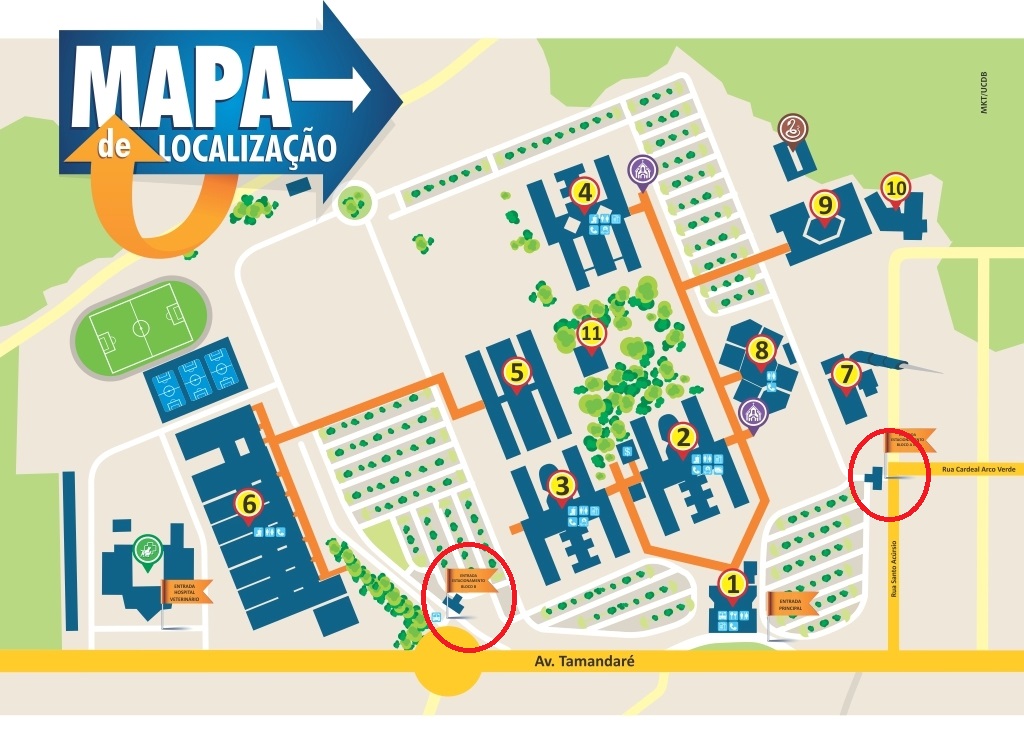 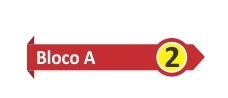 Anfiteatro Dom Bosco
     Capacidade para 330 pessoas
Sala Multimídia
      Capacidade para 70 pessoas
34 Salas de Aula
     17 no Piso Térreo
      17 no Piso Superior
3 Laboratórios de Informática
     Cada um com 40 computadores
Caixa Eletrônico
      Banco do Brasil e Banco Santander
1 Cantina
1 Restaurante
Caixa de Estacionamento
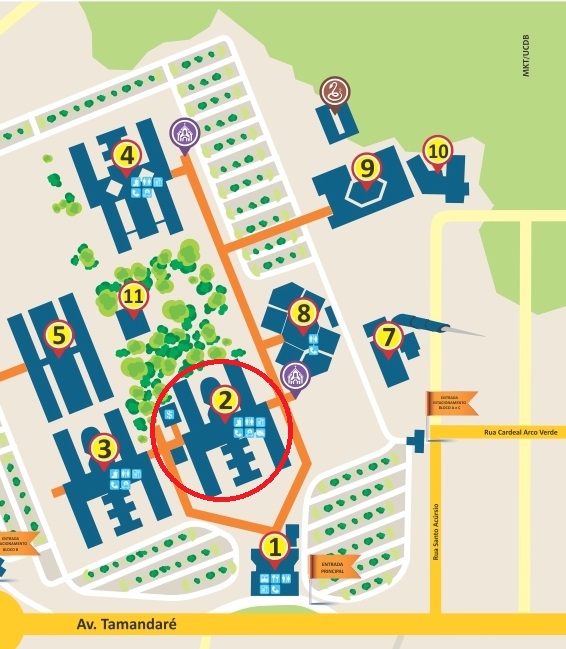 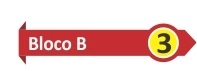 Anfiteatro Dom Aquino
    Capacidade para 280 pessoas
32 Salas de Aula
     16 no Piso Térreo
      16 no Piso Superior
4 Laboratórios de Informática
     Cada um com 40 computadores
1 Cantina
Caixa de Estacionamento
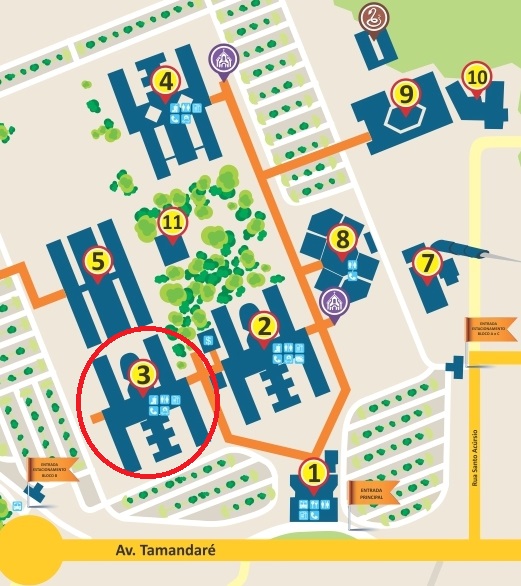 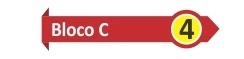 Anfiteatro Pe. José Scampini
    Capacidade para 430 pessoas
35 Salas de Aula
     17 no Piso Térreo
      18 no Piso Superior
6 Laboratórios de Informática
     Cada um com 40 computadores
1 Cantina
Caixa de Estacionamento
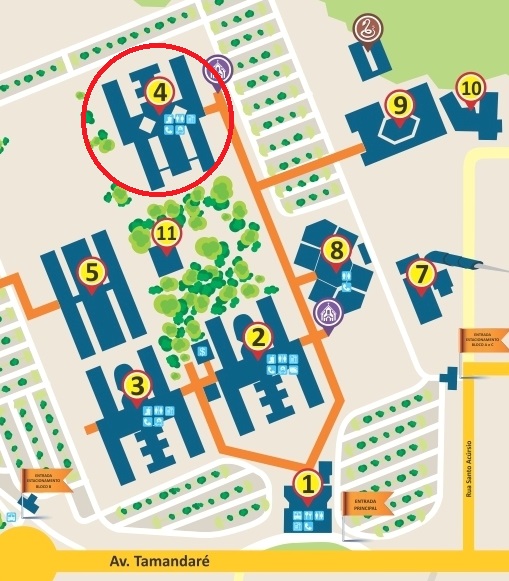 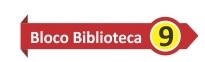 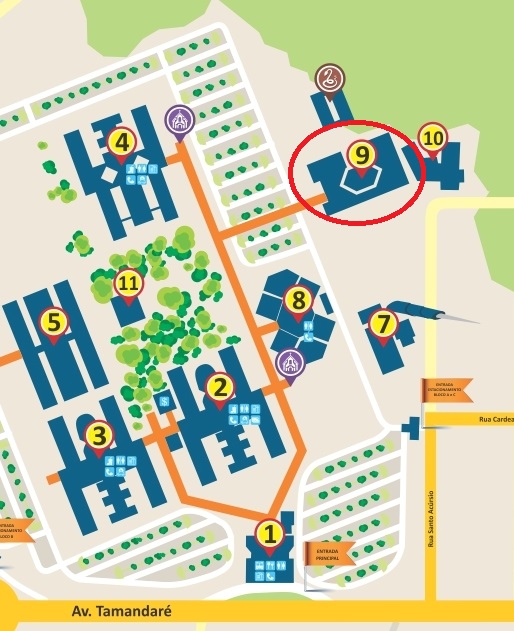 Anfiteatro Pe. Angel Adolfo Sanchéz y Sanchéz
    Capacidade para 150 pessoas

Sala Multimídia (2)
    Capacidade para 60 pessoas cada
4 Anfiteatros
3 Salas Multimídia
101 Salas de Aula
13 Laboratórios de Informática
2 Restaurantes
3 Cantinas
2 Caixas Eletrônicos
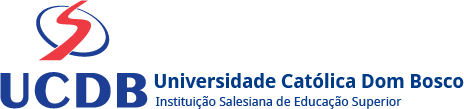